Linoleum Block Printing
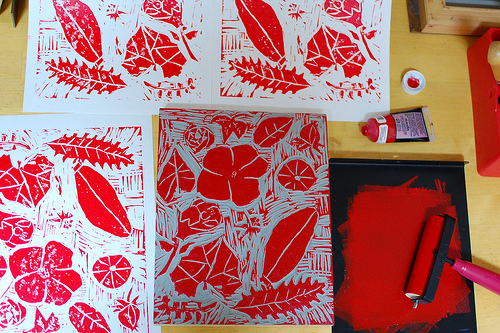 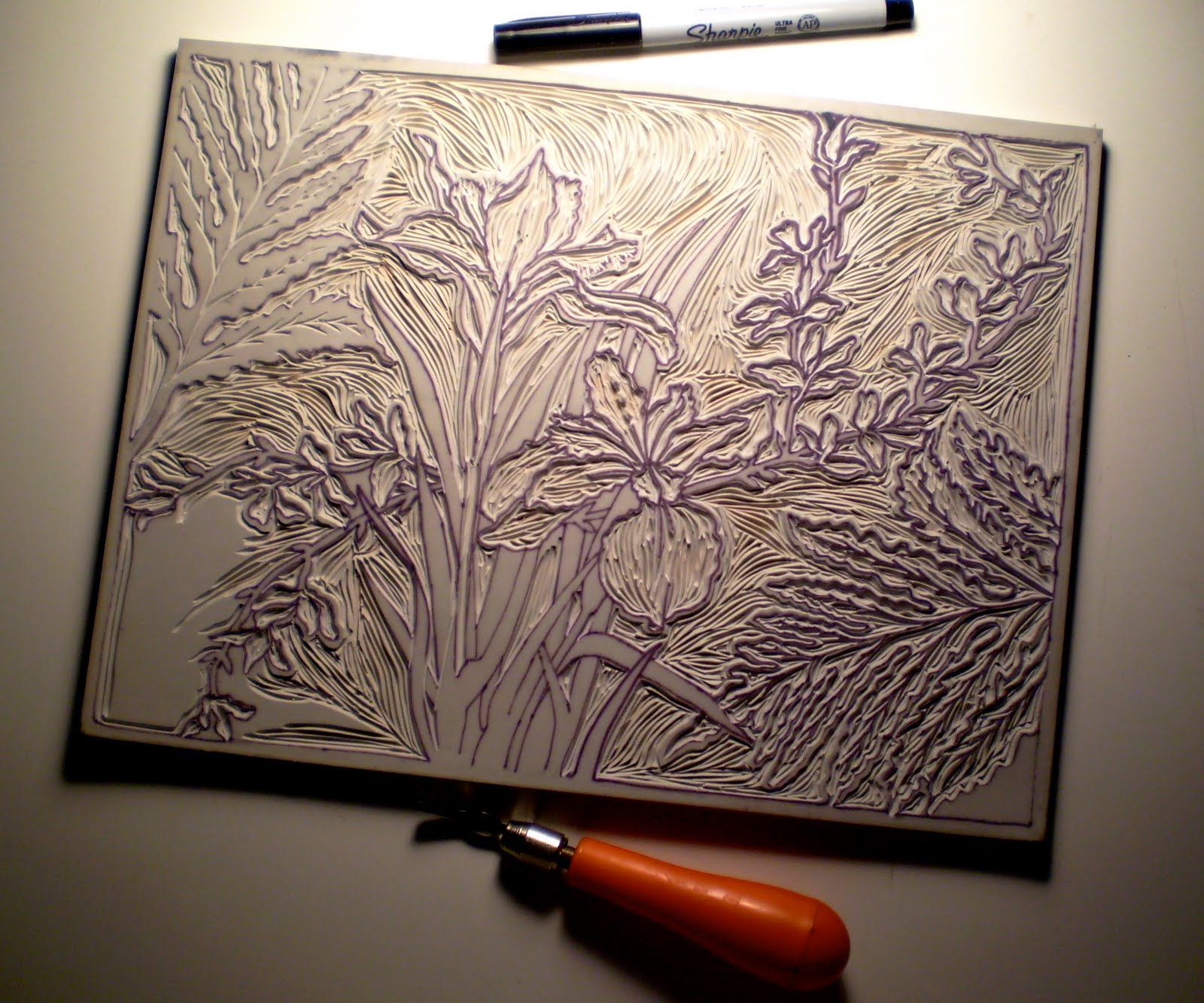 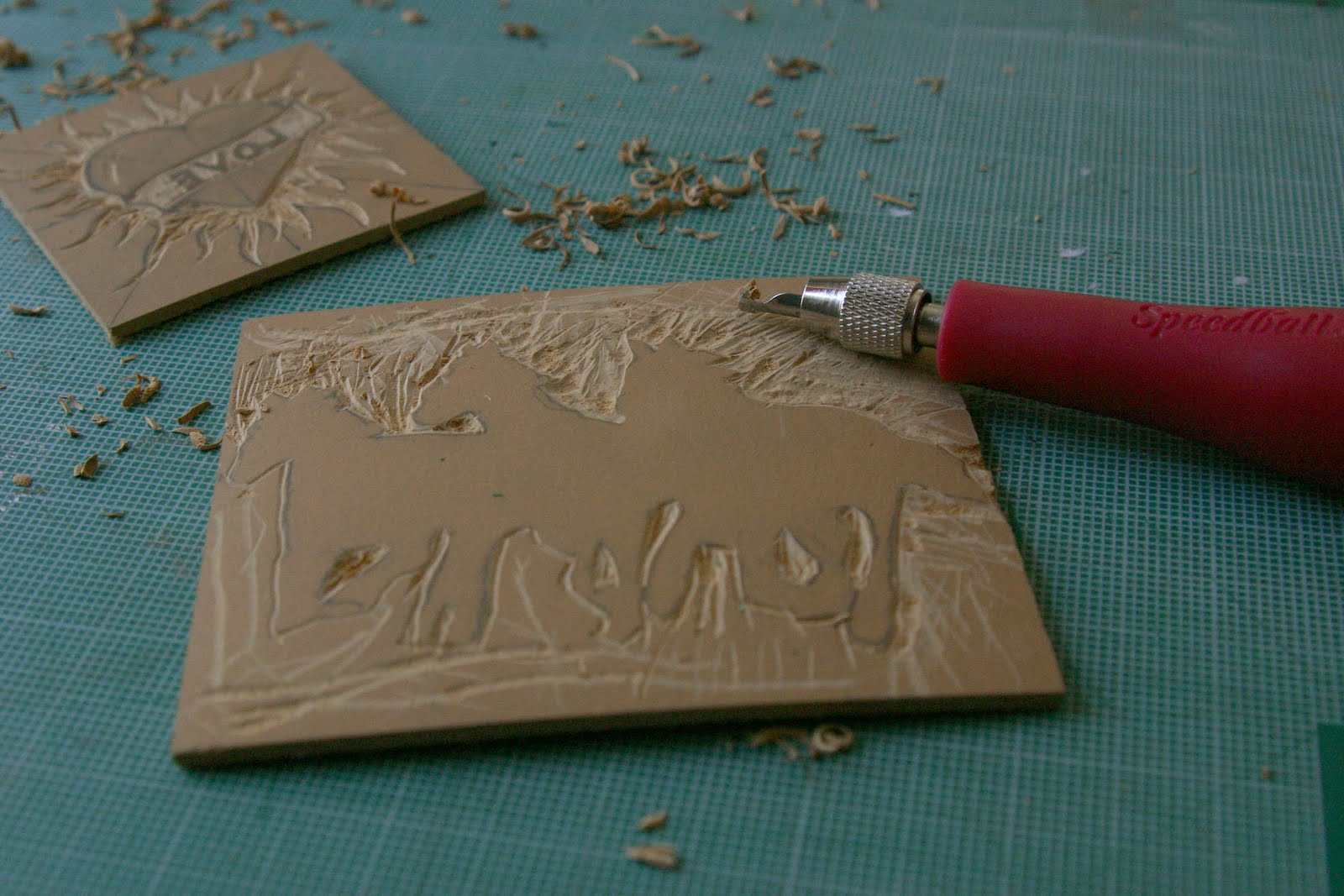 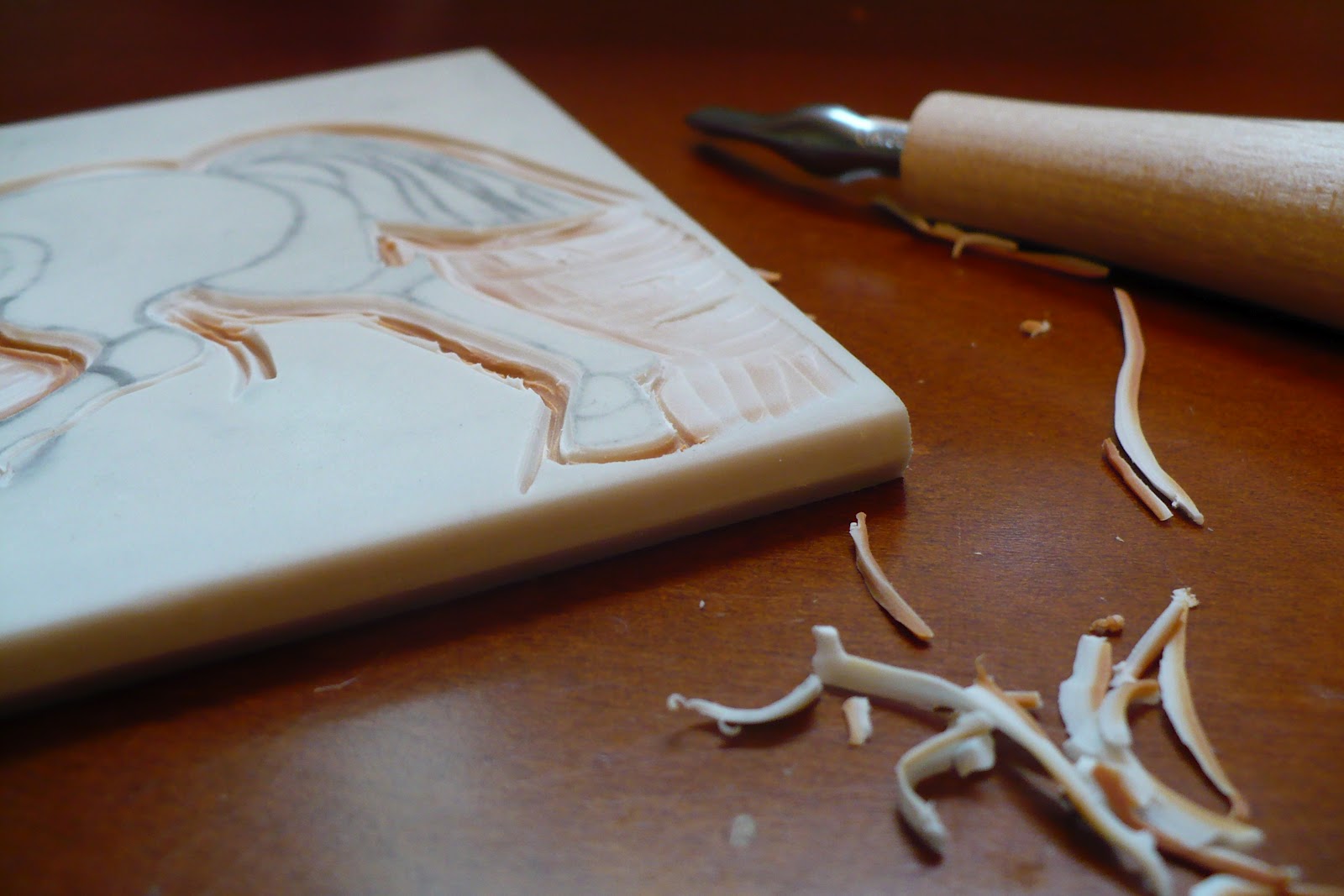 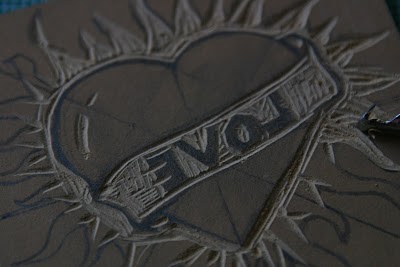 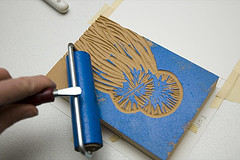 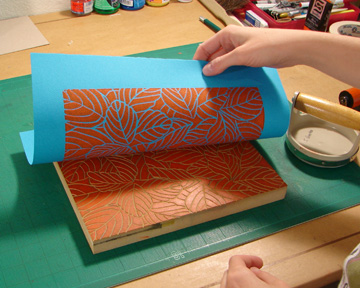 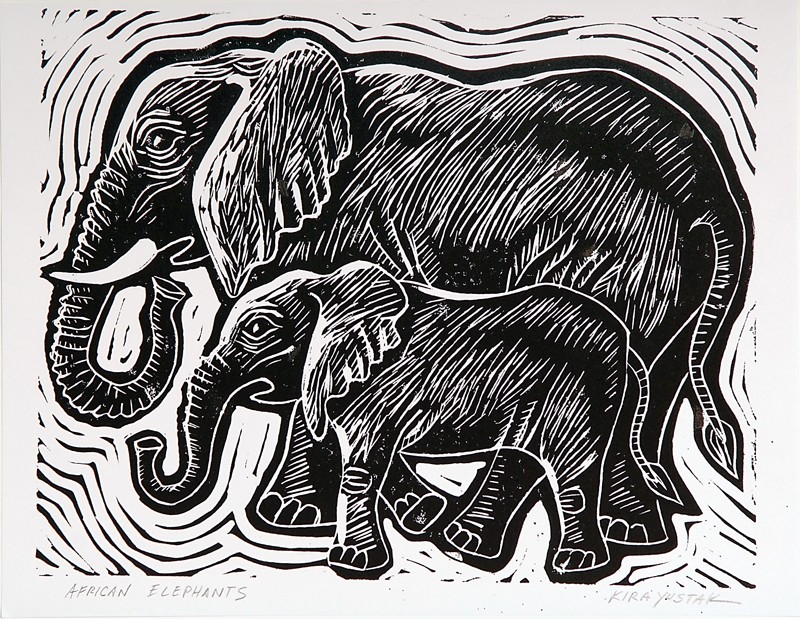 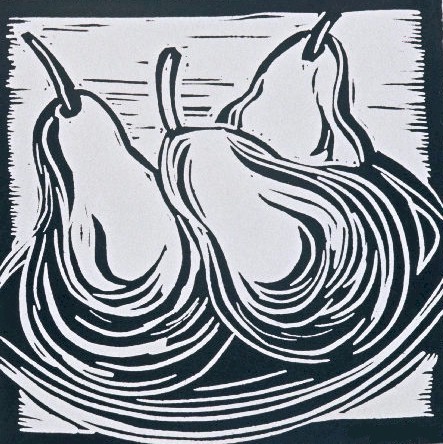 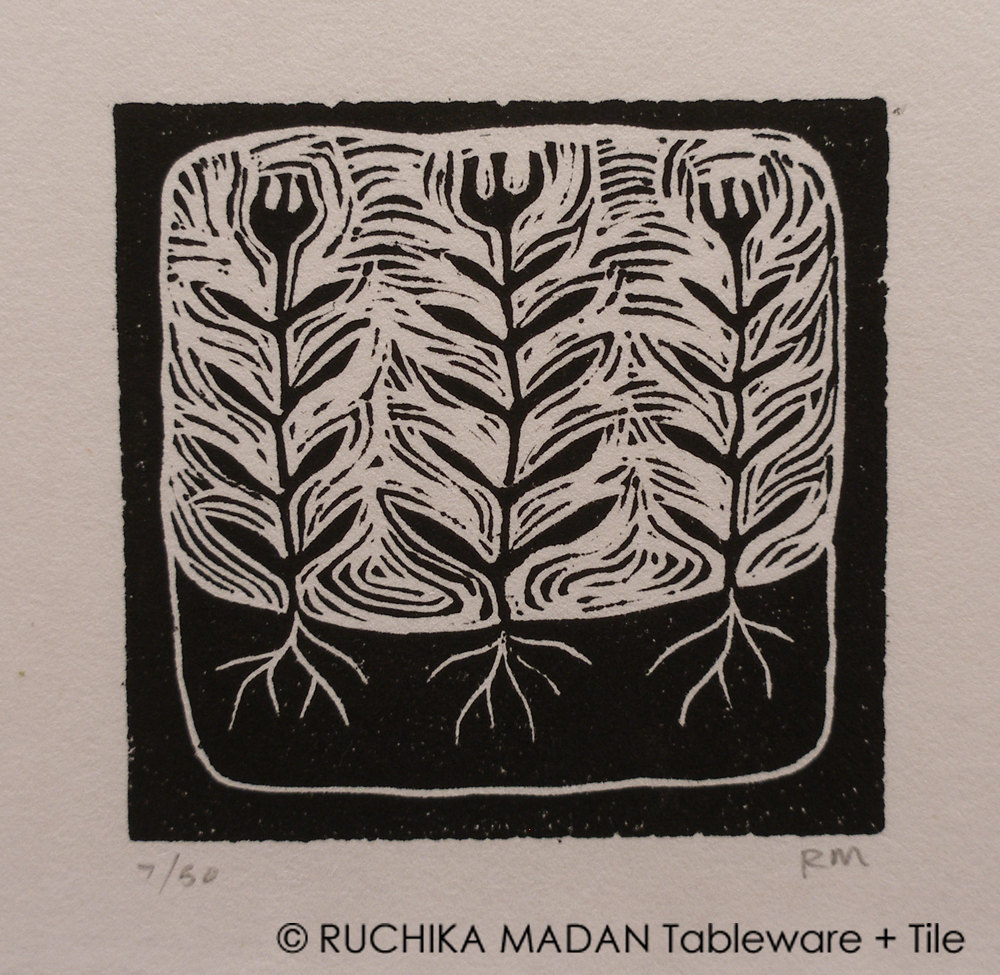 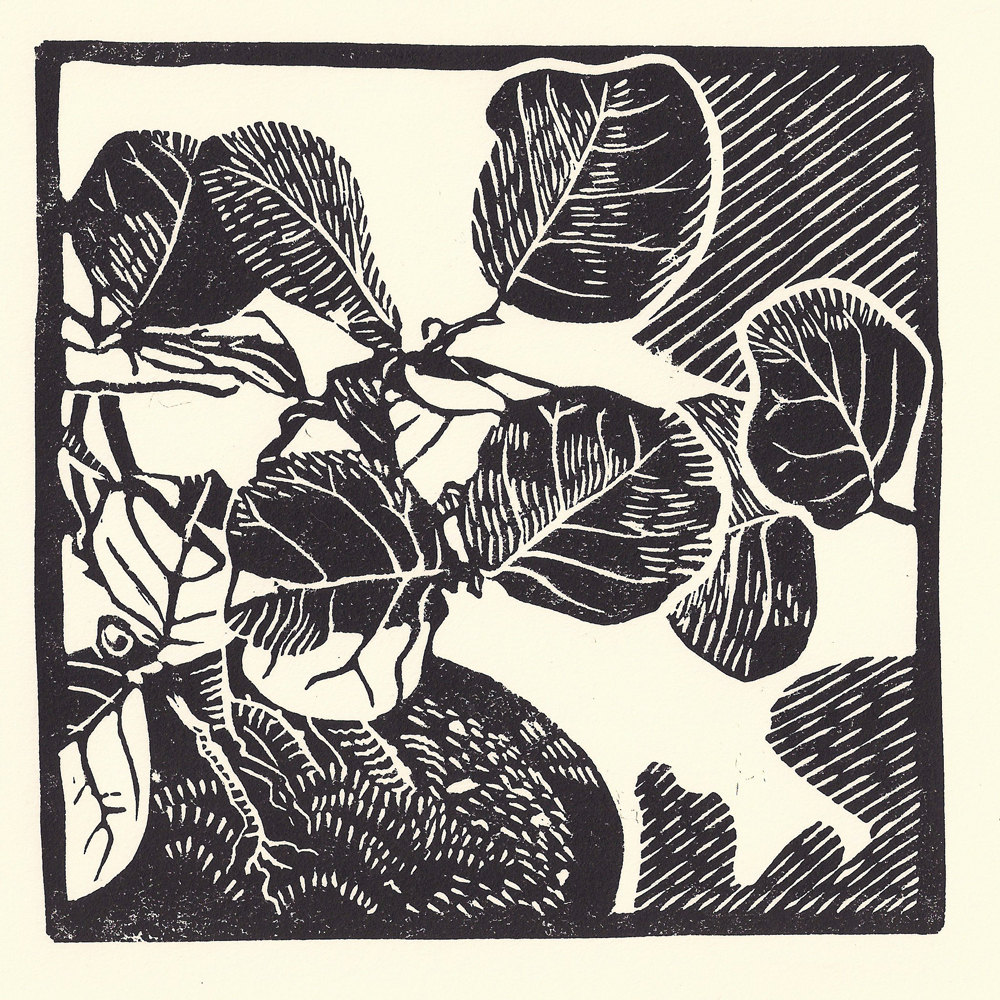 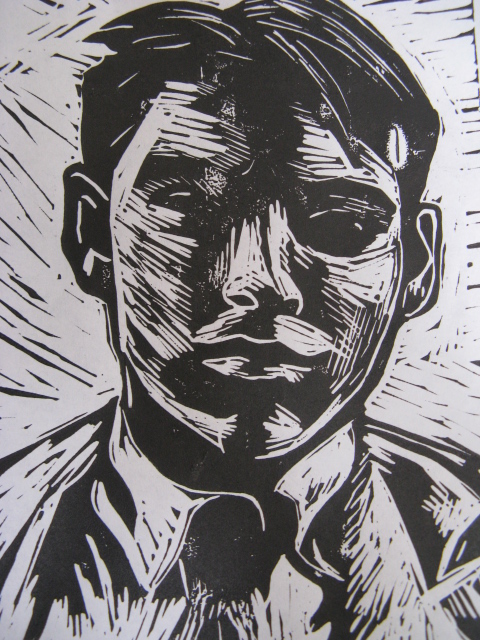 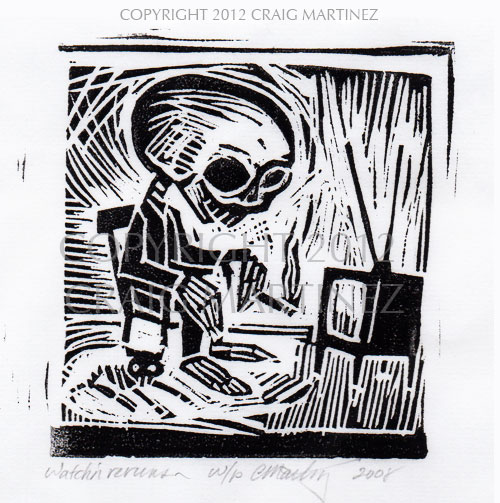 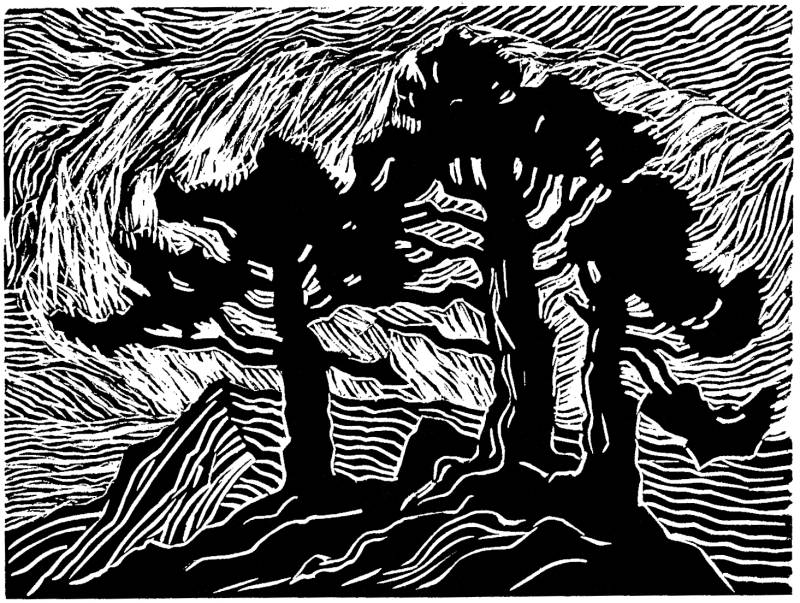 Linoleum Block Printing
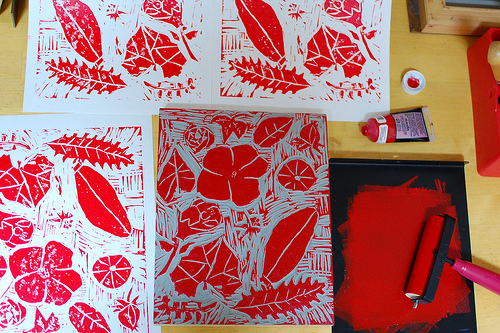